SP MARKET
ЧТО ТАКОЕ СОВМЕСТНЫЕ ПОКУПКИ?
Совместная закупка - это организация коллективной 
покупки напрямую у поставщика, 
по оптовым ценам.
Цены и качество регулируют сами покупатели.
Особенности работы SP Market
1) Реализация совместной закупки абсолютно любого товара , либо услуги
2) Возможность реализации межрегиональной закупки
3) Товарооборот неограничен
4) Территория деятельности не ограничена, обьединение в единую сеть
5) Оплата заказов Электронными деньгами со счета в Л/кабинете
6) Помимо того, что и так дешевле + начисляется возврат (Cash back) в личный кабинет как с  личных покупок,так и с построенной сети потребителей
Приобретать товары и услуги может каждый желающий,
 но привилегии у всех разные
1) Клиенты не имеющие взаимоотношений с Корпорацией Международный Автоклуб, приобретают товары и услуги дешевле.

2) Потребители , покупают дешевле + получают Cash back (скидку).
3) Партнеры , покупают дешевле + получают Cash back от личных 
    покупок (скидку) + Cash back с сети.
ПРИСОЕДИНЯЙТЕСЬ! С НАМИ ДЕШЕВЛЕ!
ADMIN@SPMARKET.BIZ
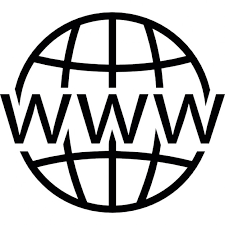 spmarket.biz